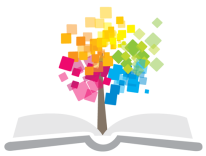 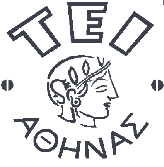 Μεταγλωττιστές (Compilers) (Θ)
Ενότητα 13: Επαναληπτικό μάθημα

Κατερίνα Γεωργούλη
Τμήμα Μηχανικών Πληροφορικής ΤΕ
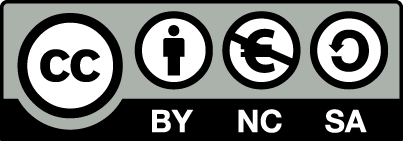 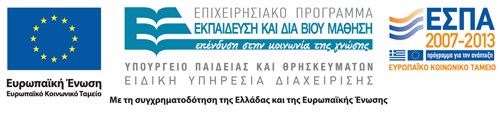 Γλώσσα & Γραμματική
Όνομα Γλώσσας: LANG (οι μεταβλητές ορίζονται δυναμικά)
Γραμματική : 
Κανονικές εκφράσεις:
<id>  <letter> (<letter> | <digit>)*
<cons>  (+|-|ε) <digit>+
<letter>  [a-w]
<digit>  [0-9]
<op>  +|-|*|/
Κανόνες Παραγωγής:
	S  if  A  then  S ;  | <id> := E
	A  A and A  | <id> = <cons>
	E  Ε <op> E |  <id> | <cons>
Λεκτική ανάλυση
Γραμματική: 
Κανονικές εκφράσεις:
<id>  <letter> (<letter> | <digit>)*
<cons>  (+|-|ε) <digit>+
<letter>  [a-w]
<digit>  [0-9]
<op>  +|-|*|/
Ζητείται να:
σχεδιαστούν αυτόματο που να αναγνωρίζουν τα μη-τερματικά της γλώσσας
γραφεί πίνακας μετάβασης για το παραπάνω αυτόματο
γραφεί ψευδοκώδικας λεκτικού αναλυτή που να υλοποιεί το αυτόματο
αναγνωριστούν μέσω αυτομάτου οι σταθερές
	-38 και +217, 28 και οι μεταβλητές 
	cad2018 και ab_21
	να αναφερθούν λάθη και να περιγραφεί η διαδικασία ανάνηψης από τα συγκεκριμένα λάθη24
Συντακτική ανάλυση - αριστερές παραγωγές
Δίδεται ο πηγαίος Κώδικας:
If a = 515 and b = -38 then a:= b + c -3;
Να περιγραφεί με αριστερές παραγωγές η δημιουργία του δένδρου παραγωγής
Να σχεδιαστεί το αντίστοιχο αφηρημένο συντακτικό δένδρο
Κανόνες Παραγωγής:
	S  if  A  then  S ;  | <id> := E
	A  A and A  | <id> = <cons>
	E  Ε <op> E |  <id> | <cons>
Ανίχνευση και ανάνηψη από συντακτικό λάθος
Δίδεται ο πηγαίος Κώδικας:
If a = 515 and b and c = + 4 then a:= b + c -3;
Να περιγραφεί με αριστερές παραγωγές η δημιουργία του δένδρου παραγωγής μέχρις εύρεσης λάθους
Να αναφερθεί το είδος του λάθους και να περιγραφεί η διαδικασία ανάνηψης από αυτό.
Κανόνες Παραγωγής:
	S  if  A  then  S ;  | <id> := E
	A  A and A  | <id> = <cons>
	E  Ε <op> E |  <id> | <cons>
Συντακτική – λεκτική ανάλυση
Δίδεται ο πηγαίος Κώδικας:
If a = 515 and and b = -38 then a  b + c -3;
Να περιγραφεί πλήρως η συνεργασία συντακτικού – λεκτικού αναλυτή, τα είδη των λαθών που θα εντοπιστούν η ανάνηψη από αυτά και οι συνέπειες αυτών για την ολοκλήρωση της μεταγλώττισης
Σημασιολογική ανάλυση Πίνακας συμβόλων
Συμπληρώστε τη γραμματική που σας δόθηκε με σημασιολογικούς κανόνες.
Πώς θα οργανωθεί και τι θα περιέχει ο Πίνακας Συμβόλων πριν και τι μετά την ολοκλήρωση της ανάλυσης του πηγαίου κώδικα:
If a = 515 and b = -38 then a:= b + c -3;
Τι θα περιέχει ο ΠΣ μετά τη σημασιολογική του ανάλυση
Κανόνες Παραγωγής:
	S  if  A  then  S ;  | <id> := E
	A  A and A  | <id> = <cons>
	E  Ε <op> E |  <id> | <cons>
Ενδιάμεση μετάφραση
Συμπληρώστε τη γραμματική με σχέδια μετάφρασης
Μεταφράστε σε ενδιάμεσο κώδικα τριών διευθύνσεων τον κώδικα:
If a = 515 and b = -38 then a:= b + c -3;
Κανόνες Παραγωγής:
	S  if  A  then  S ;  | <id> := E
	A  A and A  | <id> = <cons>
	E  Ε <op> E |  <id> | <cons>
Σχέδια μετάφρασης
A.true = newlabel;A.false = newlabel;S.code := A.code || gen(A.true ":") || S.code
Για το S:
S  if  A  then  S ;
Για το Α:
A  A and A
{ A1.code || A2.code ||
t 1= newtemp;  L1 = newlabel;  L2 = newlabel;
gen(“if” A1.place and A2.place “goto” L1);
gen(t1 “:=” 0); Δεν ισχύει η συνθήκη
 gen (“goto” L2);
gen(L1 “:”); 
gen(t1 “:=” 1);  Ισχύει η συνθήκη 
gen(L2 “:”);}
Για το Ε:
E  Ε <op> E
E.value= newtemp ()
E.code =    E1.code || E2.code  ||
gen(E. value ‘=’ E1. value <op> E2. value)
If a = 515 and b = -38 then a:= b -3;
BHMA 2:
........
 { A1.code || A2.code || }
t 1= newtemp;  
L1 = newlabel;  L2 = newlabel;
    if A1.place and A2.place goto L1
    t1 := 0 Δεν ισχύει η συνθήκη
    goto L2
L1: 
    t1:=1  Ισχύει η συνθήκη 
L2:
BHMA 1:
A.true  = newlabel;A.false = newlabel;S.code := 
A.code 
A.true: (gen(A.true ":"))
S.code
A.true: 
S.code
Βελτιστοποίηση κώδικα
Η ενδιάμεση μετάφραση του κώδικα 
If a = 515 and b = -38 then a:= b -3;
έχει ως εξής:
(αποτέλεσμα μετάφρασης)
Εξηγείστε πώς εφαρμόστηκαν τα σχέδια μετάφρασης για τη δημιουργία του
Επιχειρήστε να τον χωρίσετε σε μπλοκς και να τον βελτιστοποιήστε
ΤΙ ΑΚΟΛΟΥΘΕΙ ΜΕΤΑ;
Τέλος Ενότητας
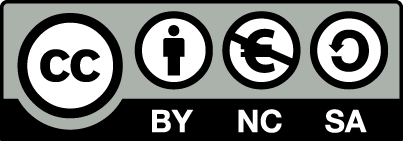 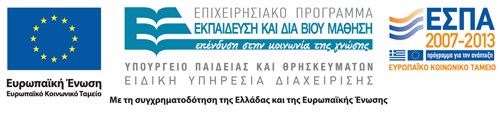 Σημειώματα
Σημείωμα Αναφοράς
Copyright Τεχνολογικό Εκπαιδευτικό Ίδρυμα Αθήνας, Κατερίνα Γεωργούλη 2014. Κατερίνα Γεωργούλη. «Ενότητα 13: Επαναληπτικό μάθημα». Έκδοση: 1.0. Αθήνα 2014. Διαθέσιμο από τη δικτυακή διεύθυνση: ocp.teiath.gr.
Σημείωμα Αδειοδότησης
Το παρόν υλικό διατίθεται με τους όρους της άδειας χρήσης Creative Commons Αναφορά, Μη Εμπορική Χρήση Παρόμοια Διανομή 4.0 [1] ή μεταγενέστερη, Διεθνής Έκδοση.   Εξαιρούνται τα αυτοτελή έργα τρίτων π.χ. φωτογραφίες, διαγράμματα κ.λ.π., τα οποία εμπεριέχονται σε αυτό. Οι όροι χρήσης των έργων τρίτων επεξηγούνται στη διαφάνεια  «Επεξήγηση όρων χρήσης έργων τρίτων». 
Τα έργα για τα οποία έχει ζητηθεί άδεια  αναφέρονται στο «Σημείωμα  Χρήσης Έργων Τρίτων».
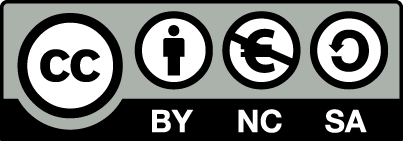 [1] http://creativecommons.org/licenses/by-nc-sa/4.0/ 
Ως Μη Εμπορική ορίζεται η χρήση:
που δεν περιλαμβάνει άμεσο ή έμμεσο οικονομικό όφελος από την χρήση του έργου, για το διανομέα του έργου και αδειοδόχο
που δεν περιλαμβάνει οικονομική συναλλαγή ως προϋπόθεση για τη χρήση ή πρόσβαση στο έργο
που δεν προσπορίζει στο διανομέα του έργου και αδειοδόχο έμμεσο οικονομικό όφελος (π.χ. διαφημίσεις) από την προβολή του έργου σε διαδικτυακό τόπο
Ο δικαιούχος μπορεί να παρέχει στον αδειοδόχο ξεχωριστή άδεια να χρησιμοποιεί το έργο για εμπορική χρήση, εφόσον αυτό του ζητηθεί.
Επεξήγηση όρων χρήσης έργων τρίτων
Δεν επιτρέπεται η επαναχρησιμοποίηση του έργου, παρά μόνο εάν ζητηθεί εκ νέου άδεια από το δημιουργό.
©
διαθέσιμο με άδεια CC-BY
Επιτρέπεται η επαναχρησιμοποίηση του έργου και η δημιουργία παραγώγων αυτού με απλή αναφορά του δημιουργού.
διαθέσιμο με άδεια CC-BY-SA
Επιτρέπεται η επαναχρησιμοποίηση του έργου με αναφορά του δημιουργού, και διάθεση του έργου ή του παράγωγου αυτού με την ίδια άδεια.
διαθέσιμο με άδεια CC-BY-ND
Επιτρέπεται η επαναχρησιμοποίηση του έργου με αναφορά του δημιουργού. 
Δεν επιτρέπεται η δημιουργία παραγώγων του έργου.
διαθέσιμο με άδεια CC-BY-NC
Επιτρέπεται η επαναχρησιμοποίηση του έργου με αναφορά του δημιουργού. 
Δεν επιτρέπεται η εμπορική χρήση του έργου.
Επιτρέπεται η επαναχρησιμοποίηση του έργου με αναφορά του δημιουργού
και διάθεση του έργου ή του παράγωγου αυτού με την ίδια άδεια.
Δεν επιτρέπεται η εμπορική χρήση του έργου.
διαθέσιμο με άδεια CC-BY-NC-SA
διαθέσιμο με άδεια CC-BY-NC-ND
Επιτρέπεται η επαναχρησιμοποίηση του έργου με αναφορά του δημιουργού.
Δεν επιτρέπεται η εμπορική χρήση του έργου και η δημιουργία παραγώγων του.
διαθέσιμο με άδεια 
CC0 Public Domain
Επιτρέπεται η επαναχρησιμοποίηση του έργου, η δημιουργία παραγώγων αυτού και η εμπορική του χρήση, χωρίς αναφορά του δημιουργού.
Επιτρέπεται η επαναχρησιμοποίηση του έργου, η δημιουργία παραγώγων αυτού και η εμπορική του χρήση, χωρίς αναφορά του δημιουργού.
διαθέσιμο ως κοινό κτήμα
χωρίς σήμανση
Συνήθως δεν επιτρέπεται η επαναχρησιμοποίηση του έργου.
16
Διατήρηση Σημειωμάτων
Οποιαδήποτε αναπαραγωγή ή διασκευή του υλικού θα πρέπει να συμπεριλαμβάνει:
το Σημείωμα Αναφοράς
το Σημείωμα Αδειοδότησης
τη δήλωση Διατήρησης Σημειωμάτων
το Σημείωμα Χρήσης Έργων Τρίτων (εφόσον υπάρχει)
μαζί με τους συνοδευόμενους υπερσυνδέσμους.
Χρηματοδότηση
Το παρόν εκπαιδευτικό υλικό έχει αναπτυχθεί στo πλαίσιo του εκπαιδευτικού έργου του διδάσκοντα.
Το έργο «Ανοικτά Ακαδημαϊκά Μαθήματα στο ΤΕΙ Αθήνας» έχει χρηματοδοτήσει μόνο την αναδιαμόρφωση του εκπαιδευτικού υλικού. 
Το έργο υλοποιείται στο πλαίσιο του Επιχειρησιακού Προγράμματος «Εκπαίδευση και Δια Βίου Μάθηση» και συγχρηματοδοτείται από την Ευρωπαϊκή Ένωση (Ευρωπαϊκό Κοινωνικό Ταμείο) και από εθνικούς πόρους.
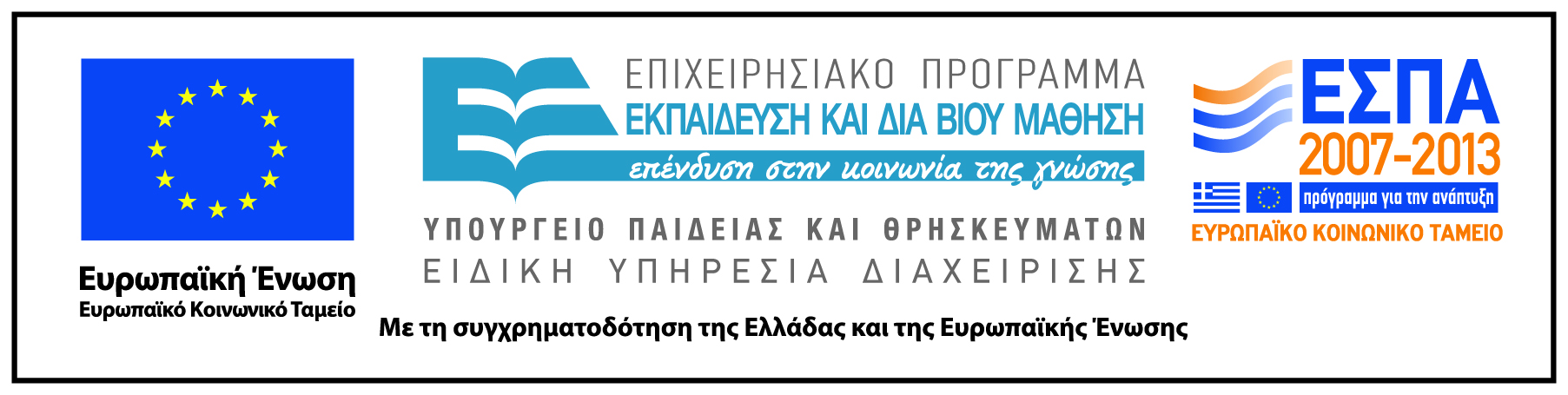